1
APRENDENDO PARA O FUTURO COM AS METODOLOGIAS ATIVAS – RESULTADOS PRÁTICOS
José Dutra de Oliveira Neto (USP) - Waldomiro Loyolla - UNIVESP - Luiz Antonio Titton – USP - - Fernando Jose Spanhol – UFSC
ABED
Foz do Iguaçu - 2017
Precisamos mudar?
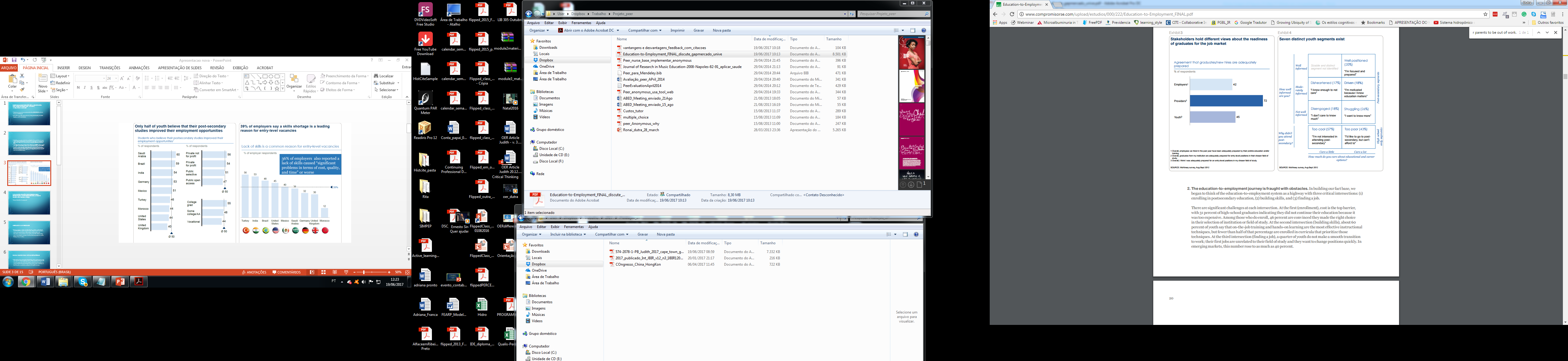 2
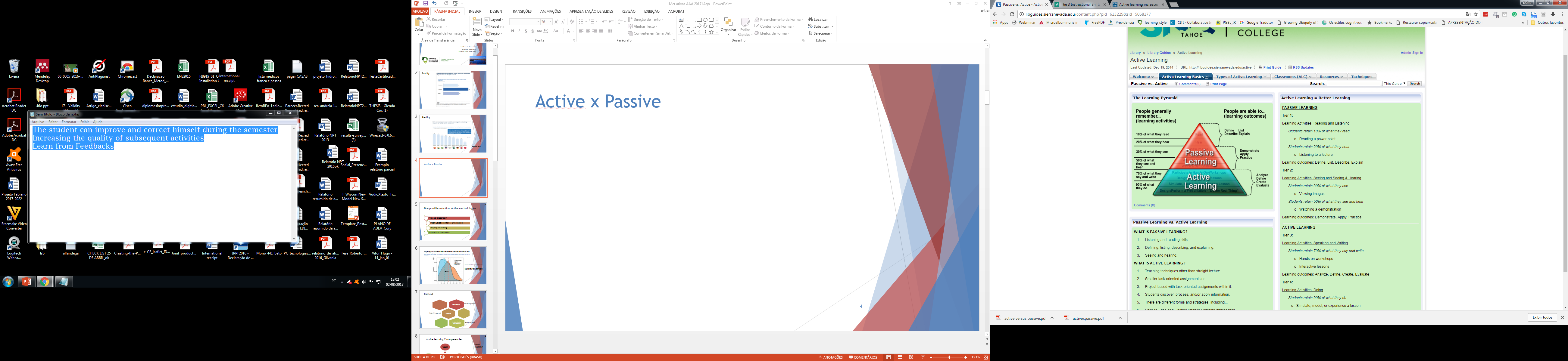 http://libguides.sierranevada.edu/content.php?pid=613229&sid=5068177
3
Metodologia PPBL
PPBL
Conceito e Teoria
O termo "project learning" deriva da pesquisa de John Dewey. William  Heard Kilpatrick usou o termo em 1918. X-BLs são derivações do “project learning”.
Teorias:
Cognitivo-construtivista (Piaget)
Construtivismo social (Vygotsky)
https://ir.uwf.edu/islandora/object/uwf%3A22741/datastream/PDF/view
4
Metodologia PPBL
Ensino Tradicional
Ensino PPBL
5
http://presentlygifted.weebly.com/problem-based-learning.html
PPBLFoco em perguntas abertasPromove aplicação autêntica de conteúdos e habilidadesPromove habilidades requeridas do mercado atualÊnfase na independência e inquiriçãoAtividades multifacetadas
Metodologia PPBL
Problema
Projeto
Um único tema, mas pode ser múltiplas
Segue etapas específicas tradicionais prescritas
O produto pode ser algo tangível ou uma proposta de solução expressa na forma escrita ou oral
Adota-se normalmente estudo de caso ou cenários fictícios como problemas não estruturados
Tende a ser mais curto
Normalmente aborda múltiplos temas
Segue etapas gerais variadas
Inclui a criação de um produto ou um desempenho
Pode envolver cenários, mas normalmente é um caso real com tarefas reais.
Tende a ser longo
Primeiras aplicações na medicina
6
Flipped Class - Conceito
Flipped Class
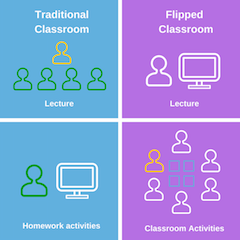 Taxonomia Bloom
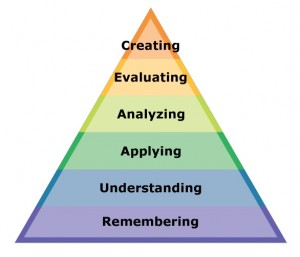 Higher order thinking – em sala
Low order thinking – em casa
7
http://study.com/academy/lesson/flipped-classroom-definition-model.html
Flipped Class
FLIPPED CLASS - Teoria
Construtivismo e aprendizagem colaborativa
Teoria cognitive de Piaget
Zona proximal de desenvolvimento
8
Simulação
Simulação e não jogos de simulação
Conceito e teoria 
A simulação permite ao estudante uma oportunidade para integrar a teoria e a prática enquanto toma decisões reais em um ambiente que imita a realidade.
Teorias: Aprendizagem experiencial (KOLB) e  teoria  da reflexão a partir de experiência vividas de John Dewey
A análise dessas experiências possibilita buscar formas mais adequadas de prática e alternativas didáticas para enfrentar as situações-problema na promoção da aprendizagem (Thaisa Camargo Dorigon e Joana Paulin Romanowsk*)
Dewey propôs que o conhecimento é obtido na reflexão sobre a ação após o acontecimento.
Diferenças:
Gamificação (que não é um jogo ou metodologia ativa) se apropria de elementos de jogos e aplica em algo que não é um jogo com o intuito de motivar o aprendiz (motivacional). Aqui o aprendiz pode aprender a partir do conteúdo antes mesmo do conteúdo ser gameficado.
Serious game é um jogo e difere da gamificação por ter objetivos de aprendizagem definidos, além de promover conhecimentos, habilidades e comportamentos. O estudante aprende durante o jogo. Se não jogar, não aprende e se não aprender, não avança no jogo.
9
*https://www.researchgate.net/profile/Joana_Romanowski3/publication/277052331_A_reflexao_em_Dewey_e_Schon/links/56fc187508ae1b40b806430f/A-reflexao-em-Dewey-e-Schoen.pdf
Depois das 3 apresentações
Resumo das 3 metodologias ativas
Vantagens e desvantagens para discussão
10
Metodologia PPBL
PPBL
Desvantagens
Vantagens
Tempo;
Cultura do professor é o único disseminador do conhecimento ainda prevalece;
Novo papel do instrutor que estava acostumado – mudança complexa e mais trabalho?;
Novo modelo de avaliação não baseado em conteúdo;
Dificuldade em estudar e buscar informações.
Mais focado no aluno;
Aprender a aprender para a vida toda;
Achar soluções na vida real;
Responsável pelo seu aprendizado;
Reforço para habilidade interpessoais e trabalho em grupo;
Aumenta motivação;
Melhora aquisição, retenção e uso do conhecimento;
Melhora habilidade de resolução de problemas.
11
Metodologia Flipped Class
Flipped Class
Vantagens
Desvantagens
Estudantes tem mais controle sobre o seu aprendizado (eles querem isto?);
Promover aprendizado mais centrado no estudante;
Atividades mais focadas nas dificuldades e perguntas dos estudantes.
Difícil garantir que eles estudaram ou desenvolveram as atividades em casa – nota é uma opção “comportamentalista”?;
Muito trabalho prévio pelo professor;
Maior tempo requerido para estudo em casa ;
Muito dependente da motivação do estudante.
12
Simulação
Simulação
Desvantagens
Vantagens
Nem sempre é possível recriar completamente a realidade;
Custo de manutenção;
Curva de aprendizado dos estudantes e do  professor é alta;
Falta de consequências para os erros podem impactor o desempenho e engajamento?
Permite treinamento em um ambiente com segurança;
Permite desenvolver novas habilidades;
Permitem aprender sobre as consequências de suas ações e diminuir erros;
Permite a repetição do processo por muitas vezes sem aumentar o custo;
Pode ser customizada para diferentes públicos;
O feedback pode ser imediato;
Permite treinar novas habilidades incluindo aplicação do conhecimento, decisões e comunicações entre equipe.
13
Obrigado
Dutra@usp.br
14